Vorschläge für Eigenständigkeitserklärungenbei möglicher Nutzung von KI-Tools
Stand: 25.8.2023

Annette Glathe, 	Ass. Jur. Jan Hansen (TU Darmstadt)
Martina Mörth, Anja Riedel  (BZHL) 

Im Rahmen der dghd-Themenreihe „KI in der Hochschullehre“ (2023)
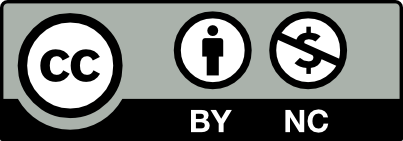 1
Die „Freiheit der Lehre“ (Art. 5 Abs. 3 GG) erlaubt es den Lehrenden, selbst zu entscheiden, welche Hilfsmittel sie erlauben oder verbieten wollen.
2
Eigenständigkeitserklärungen sollten 
dem jeweiligen Lernziel angepasst werden. 
Deshalb ist eine generelle Festlegung
 in Prüfungsordnungen nicht sinnvoll.
3
15.08.23,
Glathe, A., Hansen, J., Mörth, M., Riedel, A.
Fokus auf Textbasierte KI-Tools für schriftliche Leistungen
Besonders relevant sind textbasierte KI-Tools für schriftliche Leistungen:

Sprachlich hochwertige Texte können schnell und effizient erstellt werden
vorhandene Texte können effizienter bearbeitet oder automatisiert neue Textsequenzen generiert werden
KI-gestütztes Schreiben umfasst sowohl die Zusammenfassung vorhandener Texte (KI-gestützte Textbearbeitung) als auch das Generieren von neuem Text (KI-gestützte Textgenerierung; Weßels & Gottschalk, 2023)
29.08.2023
4
Unterschiedliche Eigenständigkeitserklärungen in Abhängigkeit vom jeweiligen Lernziel
In diesem Dokument sind folgende Lernziele und die jeweiligen Eigenständigkeitserklärungen vorgeschlagen. 
1. Fachkompetenz erwerben
2. Wissenschaftlich Schreiben lernen
3. KI-Tools einschätzen und mit wissenschaftlichen Methoden vergleichen können
4. Professionelle Nutzung von KI-Tools beim wissenschaftlichen Arbeiten

Weitere Lernziele, z. B. Programmieren oder Gestaltungsaufgaben mit KI, erfordern entsprechend angepasste Eigenständigkeitserklärungen.
5
15.08.23,
Glathe, A., Hansen, J., Mörth, M., Riedel, A.
Grundlegende Lernziele: Fachkompetenz
Lernziel 1: grundlegende Fachkompetenz erwerben
KI-Tools zunächst nicht erlauben und die Wichtigkeit fachlich geprüfter und relevanter Quellen verdeutlichen
Begründung: 
Studierende müssen grundlegende Konzepte und Fachbegriffe ihres Fachs im Langzeitgedächtnis verankert haben. Diese müssen fachlich geprüft und korrekt sein und aus wissenschaftlichen Quellen stammen. Dass eine Aussage im Internet am häufigsten vorkommt und daher am wahrscheinlichsten von einer KI generiert wird, ist hierfür nicht ausreichend. 
Nur wenn Studierende das entsprechende Fachwissen selbst besitzen, können sie einschätzen, ob die KI Richtiges oder Fehlerhaftes / Unzureichendes / Oberflächliches liefert.
Eigenständigkeitserklärung:
„Ich habe keine Outputs von [Text-, Bild-, oder Codegenerierenden] KI-Tools in der Ausarbeitung verwendet.“
6
15.08.23, 
Glathe, A., Hansen, J., Mörth, M., Riedel, A.
Grundlegende Lernziele: wissenschaftliches Schreiben
Lernziel 2: selbstständig wissenschaftlich Schreiben können
KI-Tools zunächst nicht erlauben
ggf. Ausnahmen z.B. DeepL für Übersetzungen
Funktionen von Schreiben:

Kommunikation
Denkinstrument
Lerninstrument
Ergebnissicherung
Spaß 

Lordick, N., Philipp, J. (2023): Kompetenzorientiertes Prüfen im Zeitalter von KI Schreibtools
Begründung: 
Eigenständiges Formulieren dient dazu, Gedanken von anderen zu verstehen und weiterzuentwickeln. Studierende sollen lernen, eigene Gedanken und Ergebnisse wissenschaftlicher Analysen schriftlich zu kommunizieren. Dies ist eine Fähigkeit, die nur durch eigenes Tun und Üben erworben werden kann.
Eigenständigkeitserklärung:
„Ich habe keine Outputs von textgenerierende KI-Tools in der Ausarbeitung verwendet.“
7
15.08.23, 
Glathe, A., Hansen, J., Mörth, M., Riedel, A.
Verstoß gegen Verbot von KI-Nutzung
Eigenständigkeitserklärung:
„„Ich habe keine Outputs von [Text-, Bild-, oder Codegenerierenden] KI-Tools 
in der Ausarbeitung verwendet.“
Zuwiderhandlung sind schwer nachweisbar.
Daher Ankündigung zu Beginn der Lehrveranstaltung:
In Zweifelsfällen mündliches Gespräch zur Aufklärung von Verdachtsfällen, bei dem die Fach- oder Schreibkompetenz überprüft wird, mit zeitnaher Einladung.
(Dabei betonen, dass eigenständige Lernleistungen das Ziel sind .)

Stichprobenweise Überprüfung ohne konkreten Verdacht (z. B. 10% aller Studierenden) ist rechtlich nicht empfehlenswert, da dies gegen den prüfungsrechtlichen Gleichbehandlungsgrundsatz verstößt.
8
15.08.23,
Glathe, A., Hansen, J., Mörth, M., Riedel, A.
Lernziele bezüglich KI-Tools
Lernziel 3: KI Tools einschätzen und mit herkömmlichen wissenschaftlichen Methoden vergleichen können

Studierende dokumentieren, vergleichen beide Methoden, beschreiben ErkenntnisseBeispiel: Vergleiche der Qualität des Outputs von KI-Tools mit herkömmlicher Literatur oder mit Output von Fachdatenbanken
Didaktische Anleitung: 
Welche Tools wurden wie genutzt?
Wie werden Outputs dokumentiert: auch die, die nicht gut waren, mit Begründung
Reflexion: was fehlt bei KI-Output, wo bereichert KI-Output im Vergleich, etc.?Können Daten eingeschränkt sein oder missbraucht werden?
9
15.08.23,
Glathe, A., Hansen, J., Mörth, M., Riedel, A.
Lernziele bezüglich KI-Tools
Eigenständigkeitserklärung:
„Ich habe nur die erlaubten und dokumentierten Hilfsmittel benutzt. Ich versichere, dass die Kennzeichnung des KI-Einsatzes vollständig ist. Im Verzeichnis "Übersicht verwendeter Hilfsmittel" habe ich die verwendeten KI-Tools mit ihrem Produktnamen aufgeführt.
Im Anhang habe ich 

*die von mir verwendeten Prompts aufgeführt, 
[oder]
*sämtliche KI-generierten Outputs einzeln aufgeführt [z.B. Links auf Promptverläufe],
[oder]
* die Nutzung der KI-Tools dokumentiert [siehe Beispiel Folgeseite],

die relevant für die Aufgabe waren.“
Je nach Aufgabe oder Bedarf des / der Lehrenden(was sie sehen oder korrigieren möchten)
10
15.08.23,
Glathe, A., Hansen, J., Mörth, M., Riedel, A.
Beispieldokumentation der Nutzung von KI-Werkzeugen
Vorschlag zur Ergänzung: nicht nur wie, sondern auch warum und an welcher Stelle des Entstehungsprozesses die Hilfsmittel genutzt wurden:
15.08.23, 
Glathe, A., Hansen, J., Mörth, M., Riedel, A.
11
Lernziele bezüglich KI-Tools: erlaubte Hilfsmittel
Erläuterungen der Lehrenden: Liste der erlaubten Hilfsmittel

Alle Tools sind erlaubt.
[oder]
Eingeschränkte, ausdrückliche Aufzählung von Tools, die genutzt werden dürfen, alle anderen sind nicht erlaubt.
[oder]
Ausdrückliche Aufzählung verbotener Tools. Alle anderen Tools sind erlaubt. 

Rechtliche Empfehlung: Variante drei ist problematisch, da Lehrende vielleicht nicht alle Tools kennen: Entwicklung ist so schnell, dass ein vollständiger Überblick kaum möglich ist.
15.08.23, 
Glathe, A., Hansen, J., Mörth, M., Riedel, A.
12
Lernziele bezüglich professioneller Nutzung von KI
Lernziel 4: KI-Tools professionell nutzen, u.a. zum wissenschaftlichen Schreiben von Master- und Doktorarbeiten
Die grundlegende Fach-, Schreib- und Toolkompetenz der Studierenden ist in diesem Szenario schon vorhanden.
Bewertet wird die Arbeit als Ergebnis des Einsatzes unterschiedlicher Methoden und eigenständigen Denkens.
15.08.23, 
Glathe, A., Hansen, J., Mörth, M., Riedel, A.
13
Lernziele bezüglich professioneller Nutzung von KI
Eigenständigkeitserklärung:

„Ich habe nur die erlaubten und dokumentierten Hilfsmittel benutzt. Ich verantworte die Auswahl, Übernahme und sämtliche Ergebnisse des von mir verwendeten KI-generierten Outputs vollumfänglich selbst. Im Verzeichnis "Übersicht verwendeter Hilfsmittel" habe ich alle verwendeten KI-Tools mit ihrem Produktnamen benannt [und je nach Bedarf des/der Lehrenden] sowie im Anhang jeweils die 

*von mir in der Arbeit verwendeten Prompts aufgeführt. 
[und/oder]
*sämtliche in der Arbeit verwendeten KI-generierten Outputs einzeln aufgeführt [z.B. Links auf Promptverläufe].“
14
15.08.23, 
Glathe, A., Hansen, J., Mörth, M., Riedel, A.
Konsequenzen bei Täuschungsversuchen
Lehrende bzw. Fachbereiche müssen sich im Vorfeld überlegen, wie sie auf Täuschungsversuche reagieren.
Die Möglichkeiten reichen von „Nicht-Bestehen“ bis hin zu „Exmatrikulation“.
Dies kann in Prüfungsordnungen und / oder Modulbeschreibungen festgelegt werden, z.B. können bei wiederholten Verstößen oder Abschlussarbeiten die Folgen gravierender sein.
Auch Studierende, die nicht bestanden hätten, müssen Konsequenzen bei Täuschungsversuchen erfahren.
15.08.23, 
Glathe, A., Hansen, J., Mörth, M., Riedel, A.
15
Quellen
Hansen, J. (2023). Kann das Recht die KI zähmen? Rechtliche Einschätzung und Datenschutzfragen zu textbasierter KI in der Lehre. Online-Vortrag im Rahmen der dghd-KI-Reihe am 13.07.23. https://www.youtube.com/watch?v=bFq30DmPh-M&t=1s sowie Dokumentation auf dghd-Conceptboard https://app.conceptboard.com/board/608t-kgmo-kfg4-37n1-m2hq 
Dt. Gesellschaft für Hochschuldidaktik (dghd) (2023). dghd-Themenreihe KI in der Hochschullehre. https://www.dghd.de/praxis/veranstaltungskalender/dghd-themenreihe-ki-in-der-hochschullehre/ 

    Weitere eingeflossene Quellen:
Berliner Zentrum für Hochschullehre, c/o TU Berlin (2023). Mit künstlicher Intelligenz die Hochschullehre neu gestalten. https://www.tu.berlin/bzhl/ressourcen-fuer-ihre-lehre/ressourcen-nach-themenbereichen/ki-in-der-hochschullehre 
Buck, Limburg (2023): Wissenschaftliches Arbeiten und Wissenschaftssozialisation unter Bedingungen von KI-Sprachtools. Online-Vortrag im Rahmen der dghd-KI-Reihe am 14.06.23. https://www.youtube.com/watch?v=C2ul1ZZPocA&t=1s 
Buck, I., Limburg, A. (2023): Framework für eine zukunftsfähige Lehr- und Prüfungspraxis: Hochschulbildung vor dem Hintergrund von Natural Language Processing (KI-Schreibtools). die hochschullehre, Jahrgang 9/2023. DOI: 10.3278/HSL2306W.
dghd AG Psychologie und Lehr-Lern-Forschung (2022). https://www.dghd.de/community/arbeitsgruppen/ag-psychologie-und-lehr-lern-forschung/ 
Limburg, A., Salden, P., Mundorf, M., & Weßels, D. (2022). Plagiarismus in Zeiten Künstlicher Intelligenz. Zeitschrift für Hochschulentwicklung, 17(3), 91–106. https://doi.org/10.3217/zfhe-17-03/06
15.08.23, 
Glathe, A., Hansen, J., Mörth, M., Riedel, A.
16
Quellen
Lordick, N., Philipp, J.:(2023) Kompetenzorientiertes Prüfen im Zeitalter von KI Schreibtools, https://www.youtube.com/watch?v=1iWAoP_AYXY&t=161s  
HS Rhein/Main. Servicestelle Didaktik und digitale Lehre (2023). Eigenständigkeitserklärung. https://www.hs-rm.de/fileadmin/Home/Services/Didaktik_und_Digitale_Lehre/Eigenstaendigkeitserklaerung_HSRM_6_23.pdf 
Ruhr-Universität Bochum. Gesprächsforum digitales Lehren (2023). KI – An Tools abgeben oder selber können? Mit Petra Gehring und Martina Mörth. https://gefodl.blogs.ruhr-uni-bochum.de/kiabse/. Aufzeichnung unter https://www.youtube.com/watch?v=69faqHMtYIM&t=274s   
Salden, P., Leschke, J. et al. (2023): Didaktische und rechtliche Perspektiven auf KI-gestütztes Schreiben in der Hochschulbildung. DOI: 10.13154/294-9734  
Spannagel, C. (2023). Rules for Tools. https://csp.uber.space/phhd/rulesfortools.pdf 
Spannagel, C. (2023). ChatGPT als kognitives Werkzeug – Wie können wir bei Studierenden den Erwerb von ‚higher order skills‘ fördern? Online-Vortrag im Rahmen der dghd-KI-Reihe am 13.03.23 https://www.youtube.com/watch?v=J9W2Pd9GnpQ 
Stabsstelle IT-Recht der bayerischen staatlichen Universitäten und Hochschulen (2023). Prüfungsrechtliche Fragen zu ChatGPT. https://www.rz.uni-wuerzburg.de/fileadmin/42010000/2023/ChatGPT_und_Pruefungsrecht.pdf 
UNESCO International Institute for Higher Education in Latin America and the Caribbean (2023). ChatGPT and artificial intelligence in higher education: quick start guide. https://unesdoc.unesco.org/ark:/48223/pf0000385146.locale=en
15.08.23, 
Glathe, A., Hansen, J., Mörth, M., Riedel, A.
17
Kontakt
Dr. Annette Glathe
Leitung des Arbeitsbereichs Hochschuldidaktische Weiterbildung und Beratung
Hochschuldidaktische Arbeitsstelle (HDA)
Technische Universität Darmstadt
E-Mail: annette.glathe@tu-darmstadt.de 
Web: https://www.hda.tu-darmstadt.de
Martina Mörth, Dipl.-Psych.
Leitung und Geschäftsführung des Berliner Zentrums für Hochschullehre
c/o TU Berlin
E-Mail: Martina.moerth@tu-berlin.de
Web: https://www.tu.berlin/bzhl
18